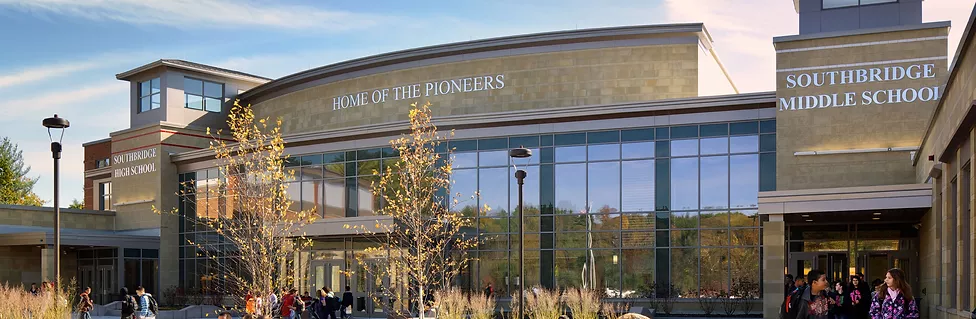 Revisiting Schoolwide Expectations
Safety-Respect-Responsibility-Achievement- Teamwork
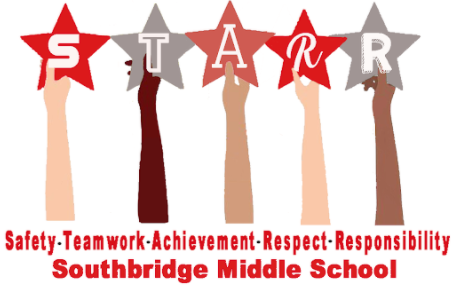 Our Vision/Goal
We envision a climate & culture that fosters (encourages) safety, belonging, and high academic achievement.

Every student, everyday, will have experiences that make them feel that teachers and staff at Southbridge Middle School are here to support and help them be the best versions of themselves. 

Teachers and staff will work together to create, implement (use), and sustain (keep it going) systems of student support that reach students across grades six through eight, regardless of their level of need.
Masks, Hygiene, & Cleaning
Masks 101
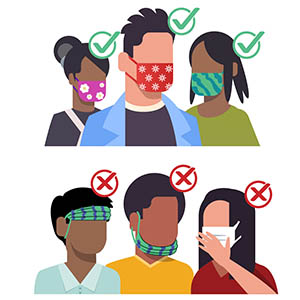 Wear a mask that covers your nose and mouth 
If you touch your mask, please wash your hands or use hand sanitizer to disinfect​
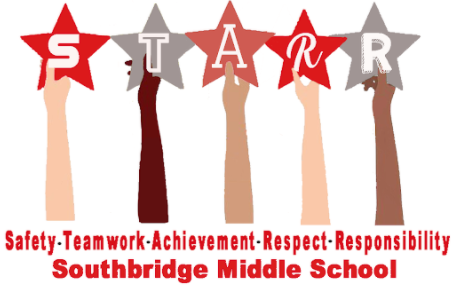 [Speaker Notes: https://www.cdc.gov/coronavirus/2019-ncov/prevent-getting-sick/how-to-wear-cloth-face-coverings.html#:~:text=%E2%80%A2%20Wash%20your%20hands%20before,an%20exhalation%20valve%20or%20vent]
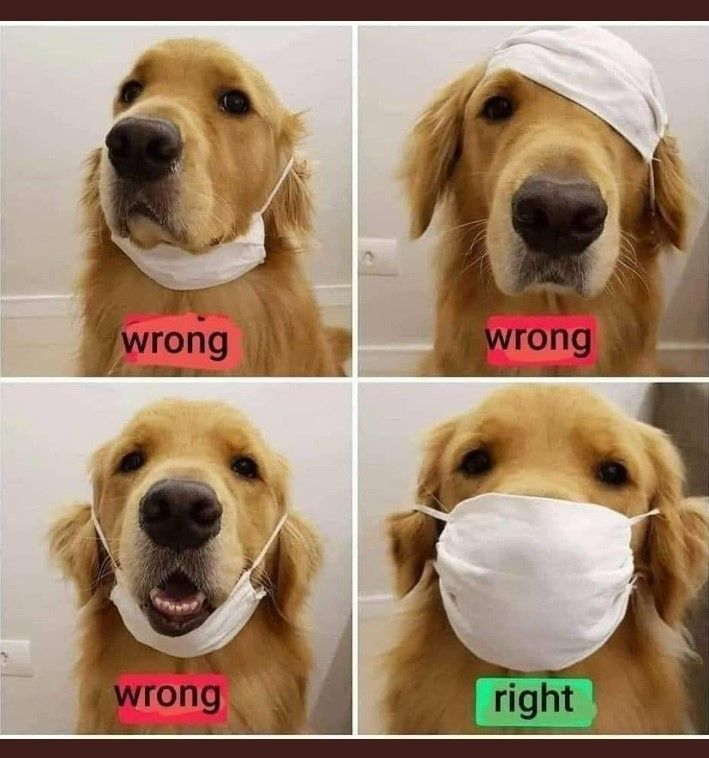 Make sure your mask always covers your nose and your mouth!
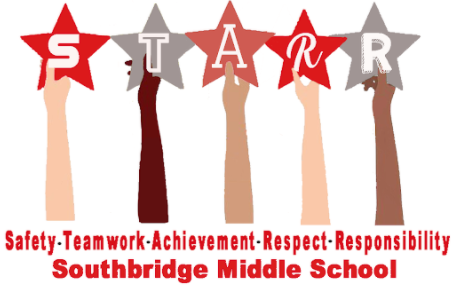 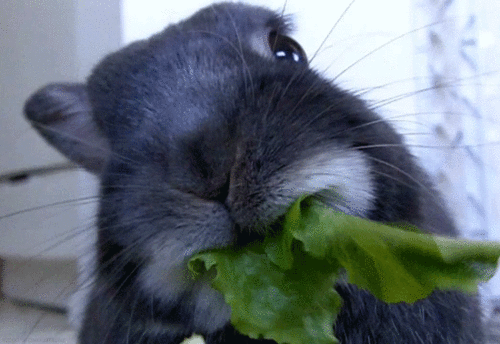 Masks should only be taken off during meals and during designated mask breaks. 
 Taking off your mask at other times will result in a consequence.
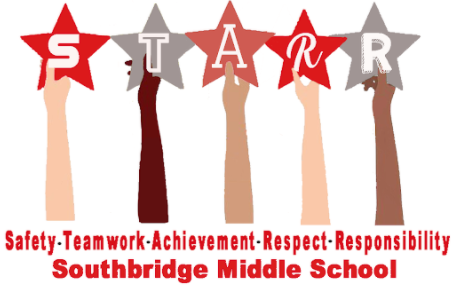 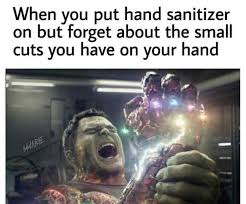 Entering/Exiting Class
Sanitize your hands with hand sanitizer when you walk into or out of a room.
Sanitize your desk with the materials given to you by your teacher. Dispose of your materials according to your teacher’s directions.
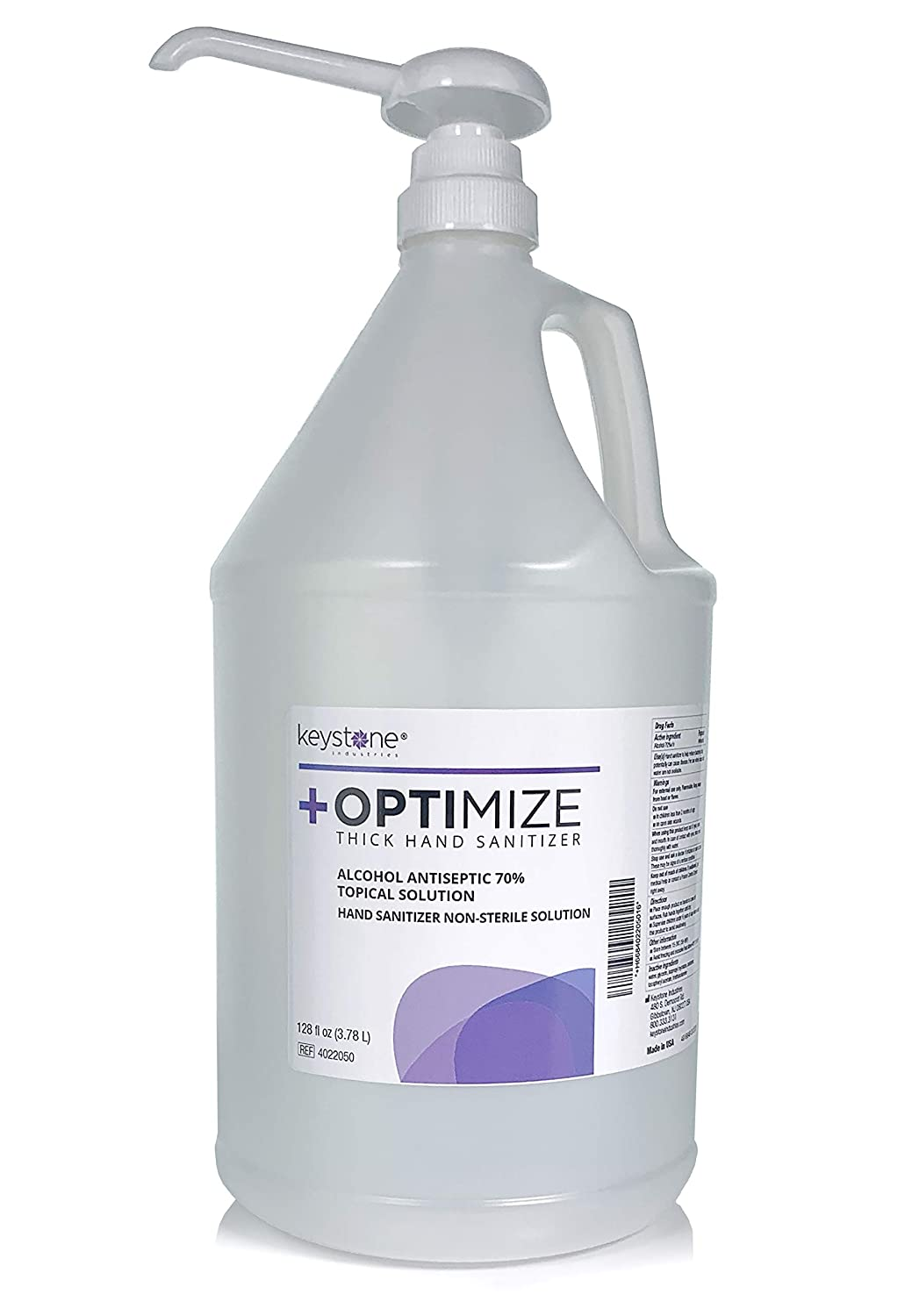 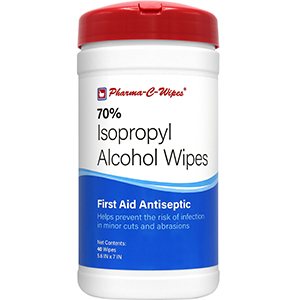 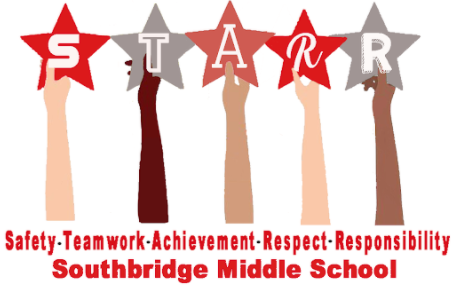 Sharing Items
To prevent the spread of Covid-19, students may not share items like pencils, computers, chargers, or food.
If you must borrow an item from a teacher, be sure that it is sanitized before and after you use it!
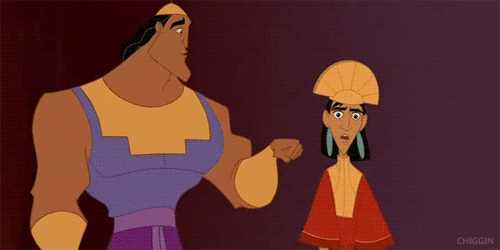 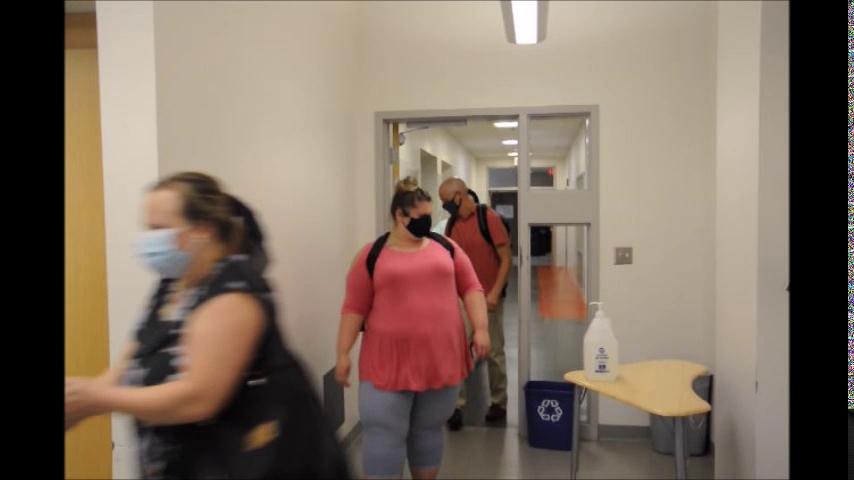 Bathrooms
Bathroom Matrix
Bathroom Procedure
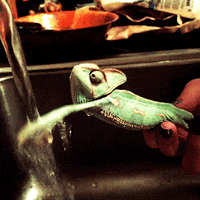 Get permission from your teacher
Fill out a pass and get it signed by your teacher
Follow the one-way signs and walk to the bathroom.
Check in with the bathroom monitor. .
Follow directions of the bathroom monitor.
Only one student in the bathroom at a time
If waiting, use 6-foot markings on floor and wait calmly in line
Use the bathroom.
Wash your hands for at least 20 seconds using soap.
Return to class following the one-way signs.
Don’t forget to wash your hands!
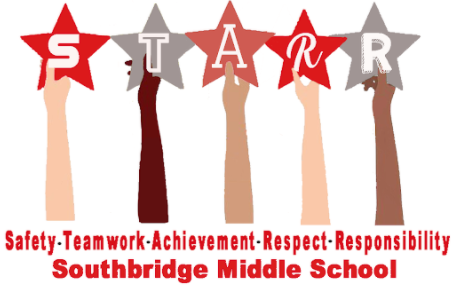 Breakfast & Lunch
Eating in Classrooms Matrix
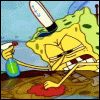 Notes about eating in classrooms
Clean your desk before you eat and after you eat.
Sanitize your hands before and after eating.
Phones can be out as long as you are following the phone rules and put them away when breakfast/lunch has ended.
If you need to get up, your mask must be on.
Throw out all trash.
Follow the directions of staff during meals.
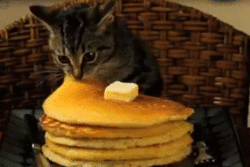 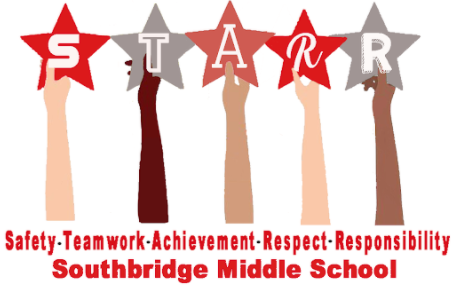 Hallways & Transitions
Hallway Matrix
Additional Hallway Expectations
6 feet distance between all individuals. Use markings on the floor to help you gauge 6 feet.
Teachers will be monitoring hallways or escorting groups during transitions. Be sure to listen and follow directions for safety!
Masks must be worn 
One-way hallway at all times. Use signs on the walls to be sure you are moving in the correct direction.
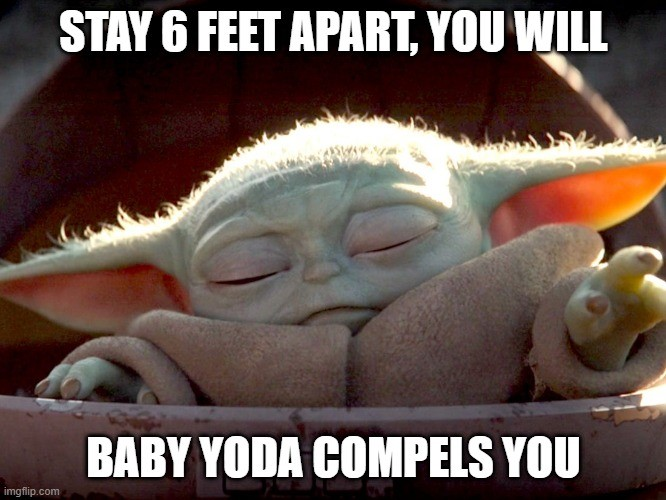 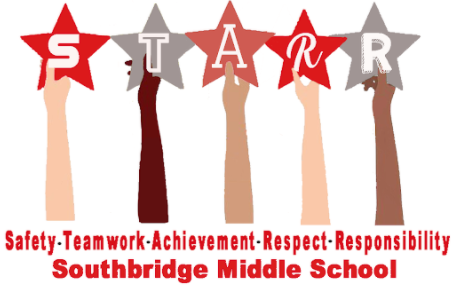 Important Transition Reminders
Students MUST remain at their seats until they are picked up by a teacher to go to their next class. This is a SAFETY issue to prevent the spread of Covid-19.
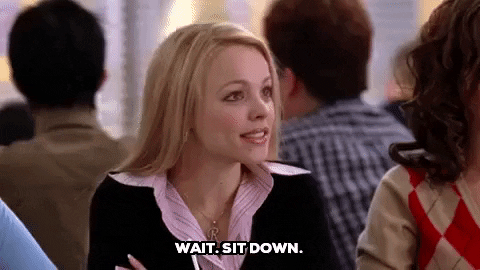 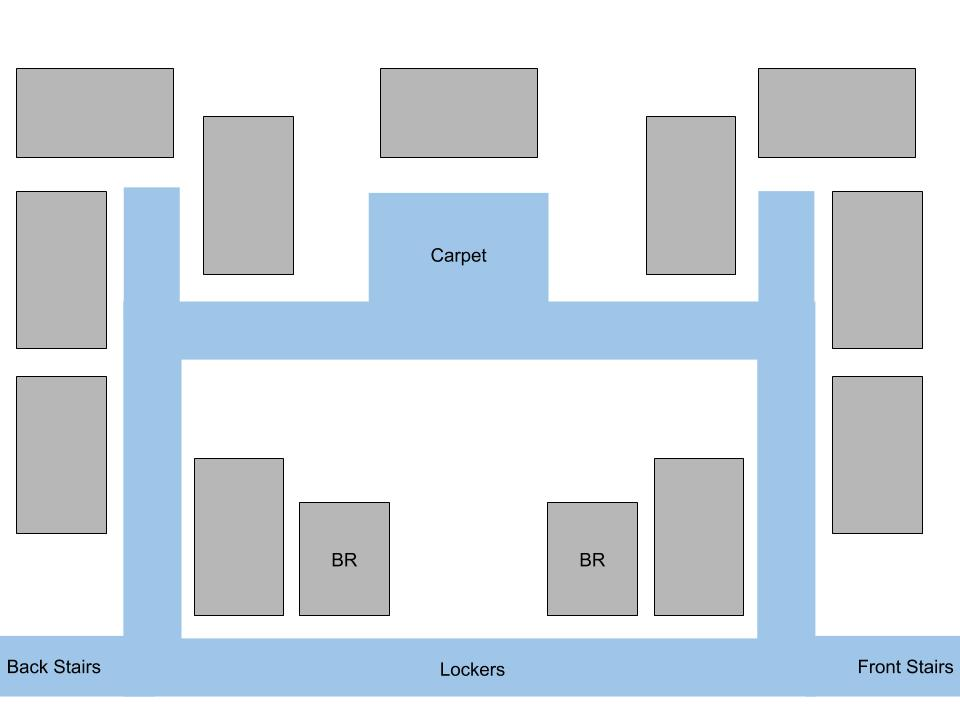 6th Grade Notes
LaRochelle
Lyon
Union
You will be picked up by a teacher and escorted to classes using the one-way halls. This is for SAFETY from fewer students in the hall!
The red arrows show the direction we will walk in the halls.
6th grade will be using the FRONT STAIRS
Sanchez
Lombardi
Teczar
Murray
Hanlan
Hebert
Scott
7th Grade Notes
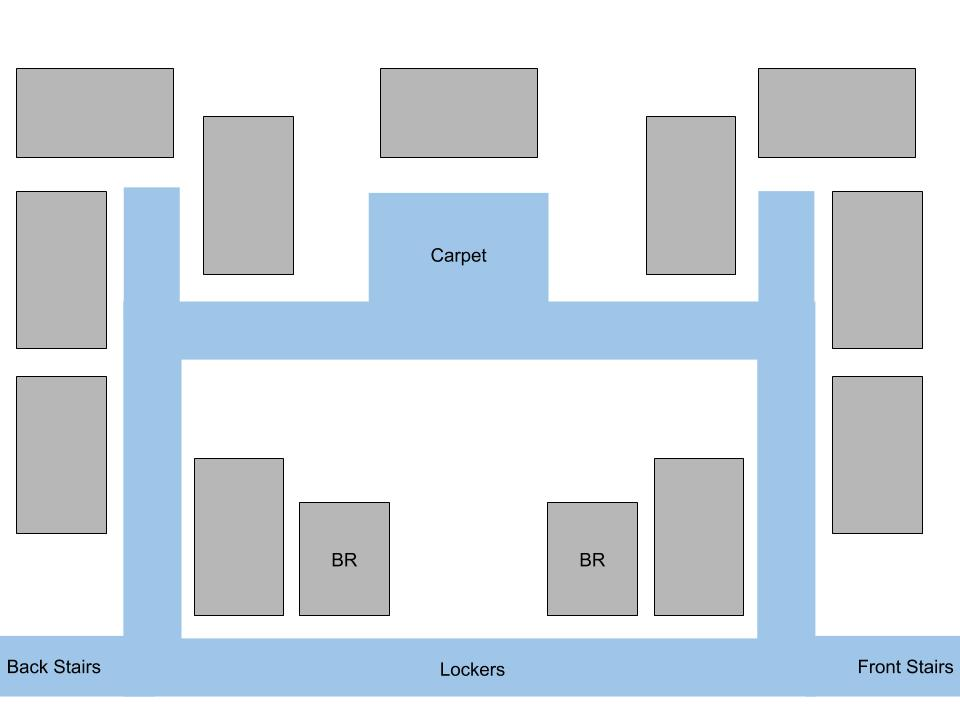 Clark
Buccini
Davis
You will be picked up by a teacher and escorted to classes using the one-way halls. This is for SAFETY from fewer students in the hall!
The red arrows show the direction we will walk in the halls.
7th grade will be using the BACK STAIRS
Mero
March
McIver
Towns
McGarry
Murphy
8th Grade Notes
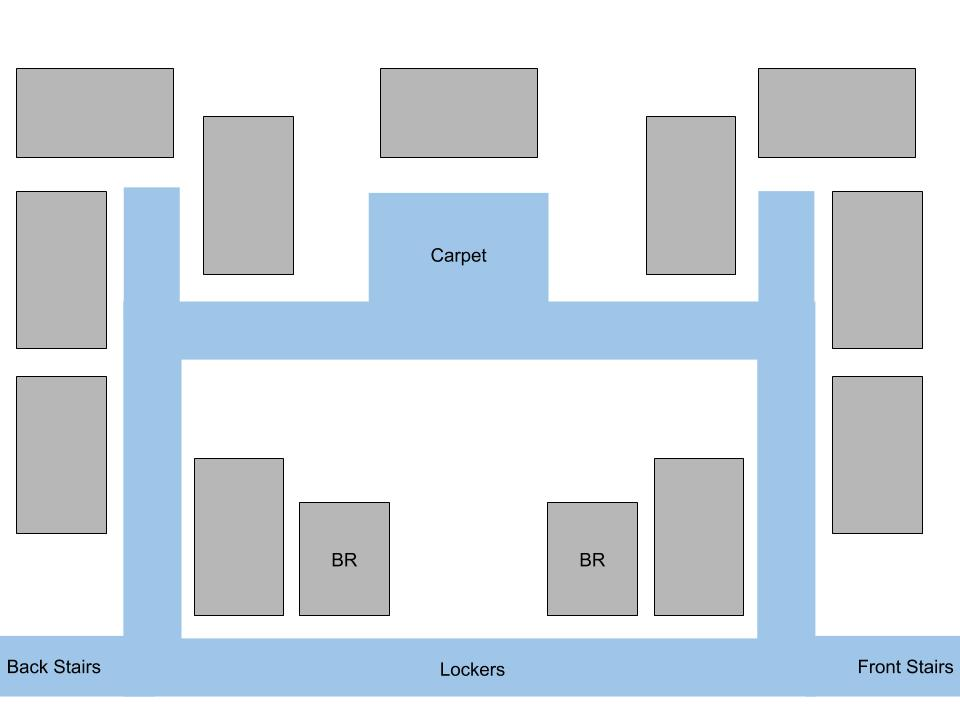 Batista
Yoder
Pierce
You will be picked up by a teacher and escorted to classes using the one-way halls. This is for SAFETY from fewer students in the hall!
The red arrows show the direction we will walk in the halls.
McDonald
Khoda
Fournier
Dyer
Hatch
SSC
Gutiérrez
McEachern
Lockdowns & Fire Drills
Lockdown/Fire Drill Matrix
Lockdown Procedure
When a lockdown is called, you should go into the corner of the room away from the door and the windows.
Your teacher will be locking the door, turning off the lights and projector, closing the curtains, and directing you to the appropriate spot in the classroom.
All students and staff should be SILENT until the lockdown is over.
Cell phones should be put away.  
If you are in the hallway when a lockdown is called, go into the closest classroom.
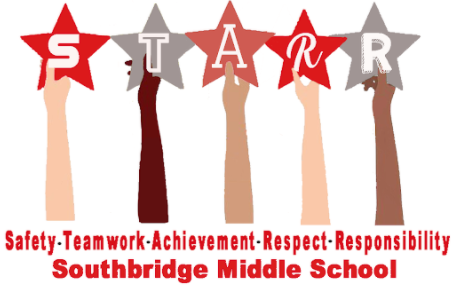 [Speaker Notes: Teachers - if a lockdown is called, you should STOP teaching and direct students to the nearest part of your classroom that CANNOT be seen from the door/windows.  If you have any windows, the blinds should be closed.  You should also lock your door (pull the magnetic strip off your door).  All technologies should be off as well (this includes student chromebooks and the projector).  If there are any students out in the hall near your room, have them come into your room.  Staff and students should remain silent until the lockdown is lifted when an announcement comes over the loudspeaker.  Once the lockdown has been lifted, you may begin teaching again.]
Fire Drill Procedure
Calmly walk to the nearest exit and exit the building.
Once outside, students and staff will line up with a 6 foot distance between all individuals.
Your teacher will take attendance for the class.  Be sure to pay attention and respond when your name is called.
 If you are in the bathroom, exit the building and check in with a teacher.  If there is a bathroom duty teacher, exit the building with them.
If you are in a staff office (the nurse, SAC, or SSC), go with that staff member.
As much as possible maintain a 6 foot distance between you and others.
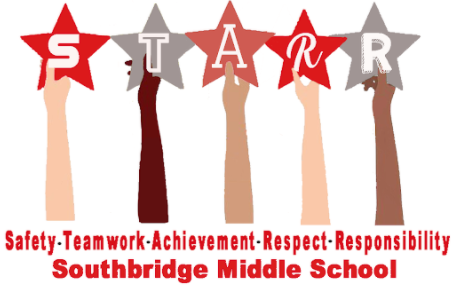 [Speaker Notes: Teachers - When you are presenting, please let students know how to exit the building from the room that you are in.  You should have a clipboard with the red and green signs and attendance lists for ALL classes somewhere where you can easily grab it.  Escort students outside (making sure to turn off the lights, pull the magnetic strip/lock your door, and close all windows as you exit the room).  Once outside, take attendance.  If you are missing any students or have extra students, hold up the red sign.  If you have all students, hold up the green sign.  As we wait for the call to go back into the building, monitior students, making sure that cell phones are away, students are being socially distant, and are not talking.]
7th Grade
Lines Here
8th Grade
Lines Here
6th Grade Lines Here
Back of School Building
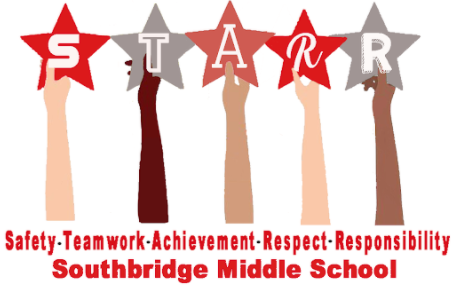 Code of Conduct/Consequence Ladder
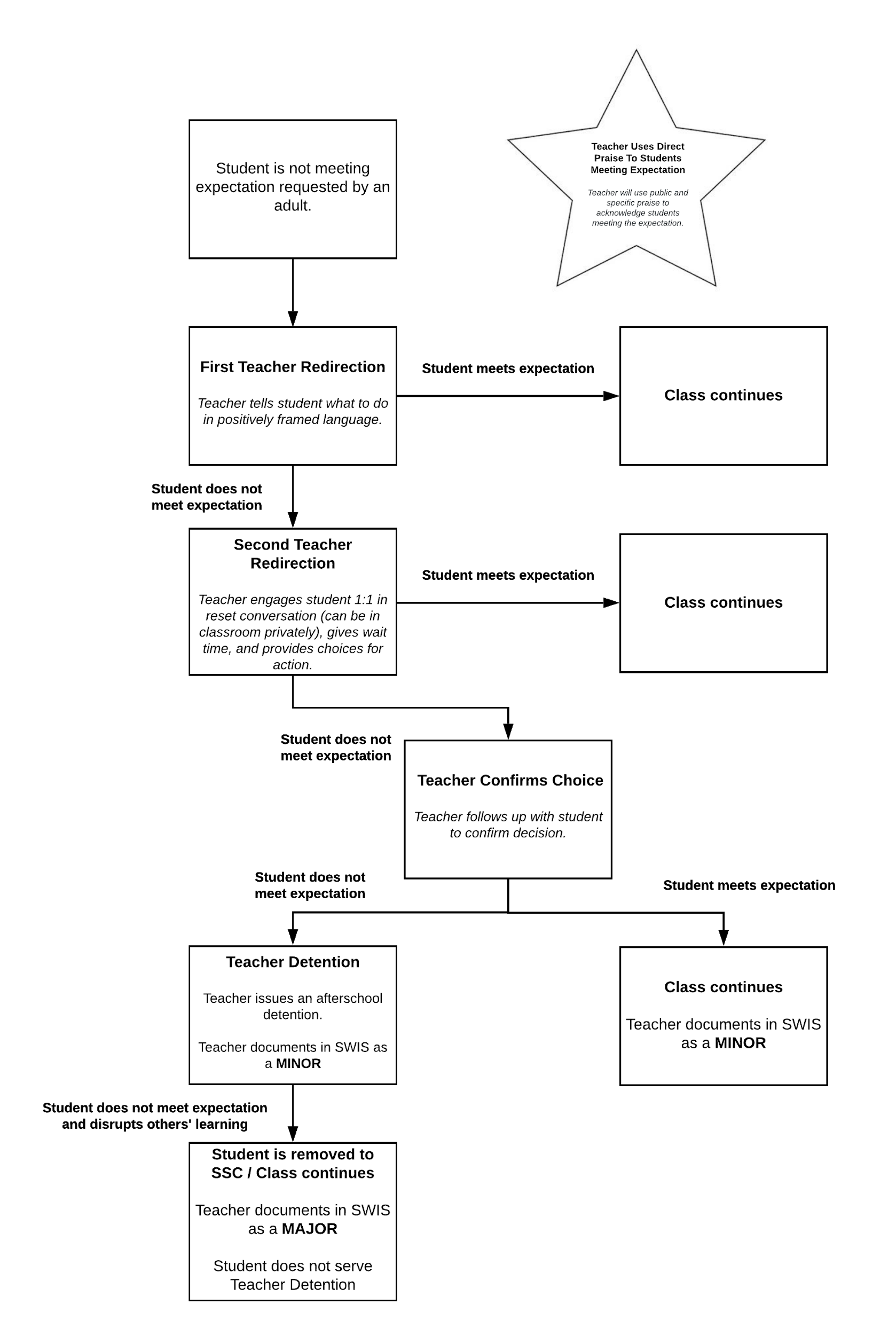 The Non-Compliance 
Flowchart

These are the steps that teachers and staff will take when students are making a poor choice.

This is the whole picture, but we will zoom in to the sections.
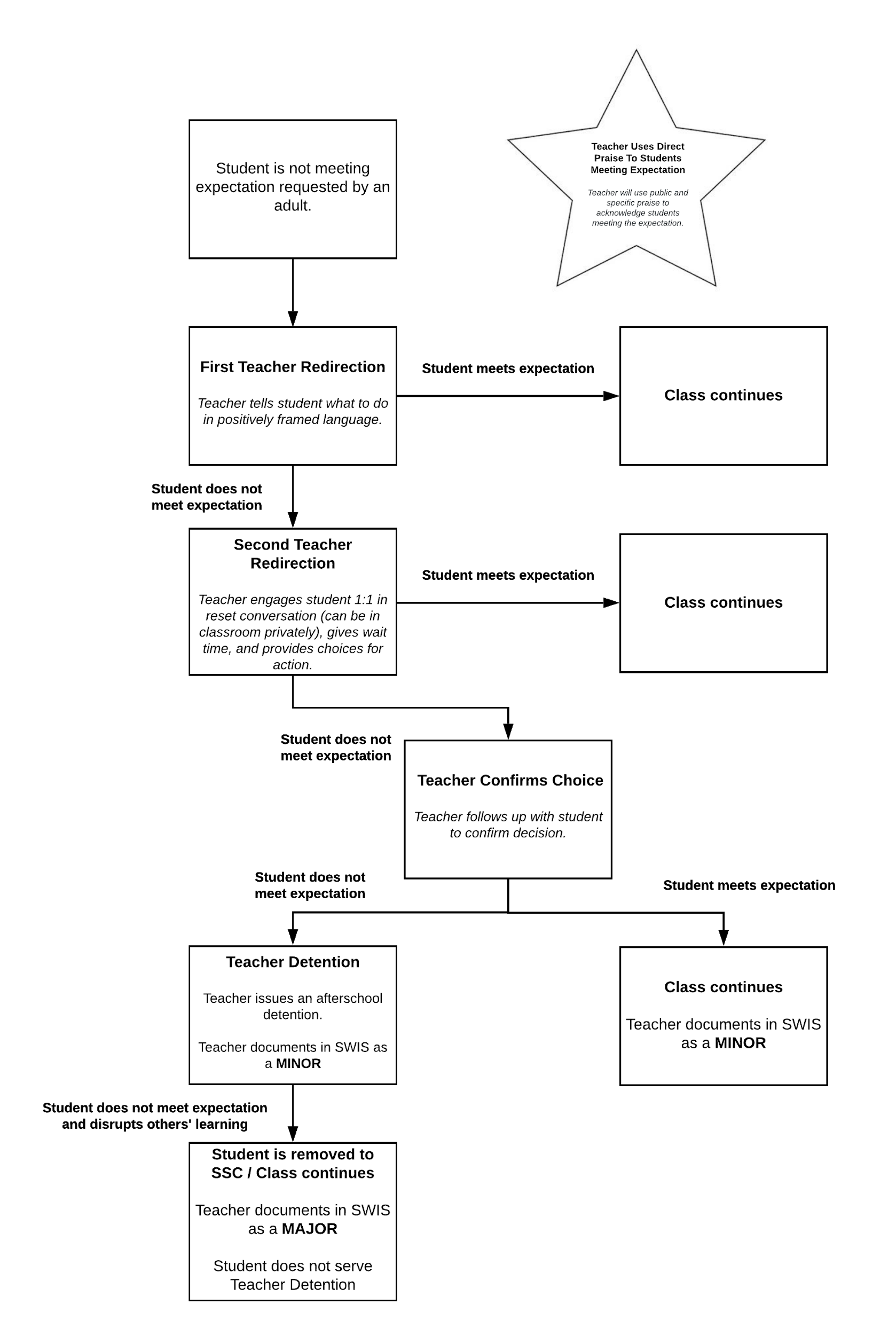 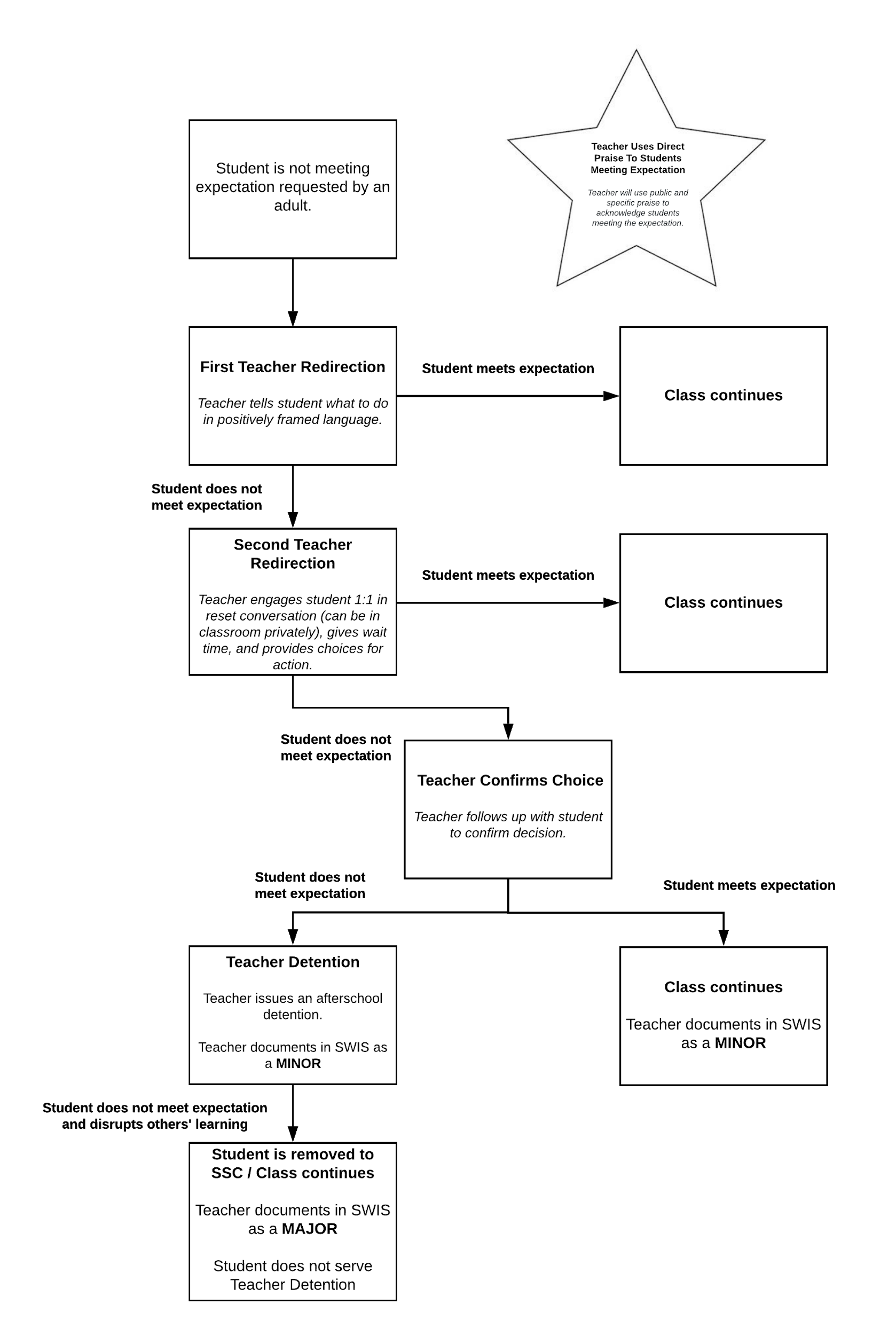 Teacher Consequence

Teacher issues a consequence (ie: call home)

Teacher documents in SWIS as a MINOR
[Speaker Notes: 7th and 8th grade can point out that we aren’t using “are you refusing?” this year but we are going to ask the student if they are consciously making the choice to continue with their behavior.]
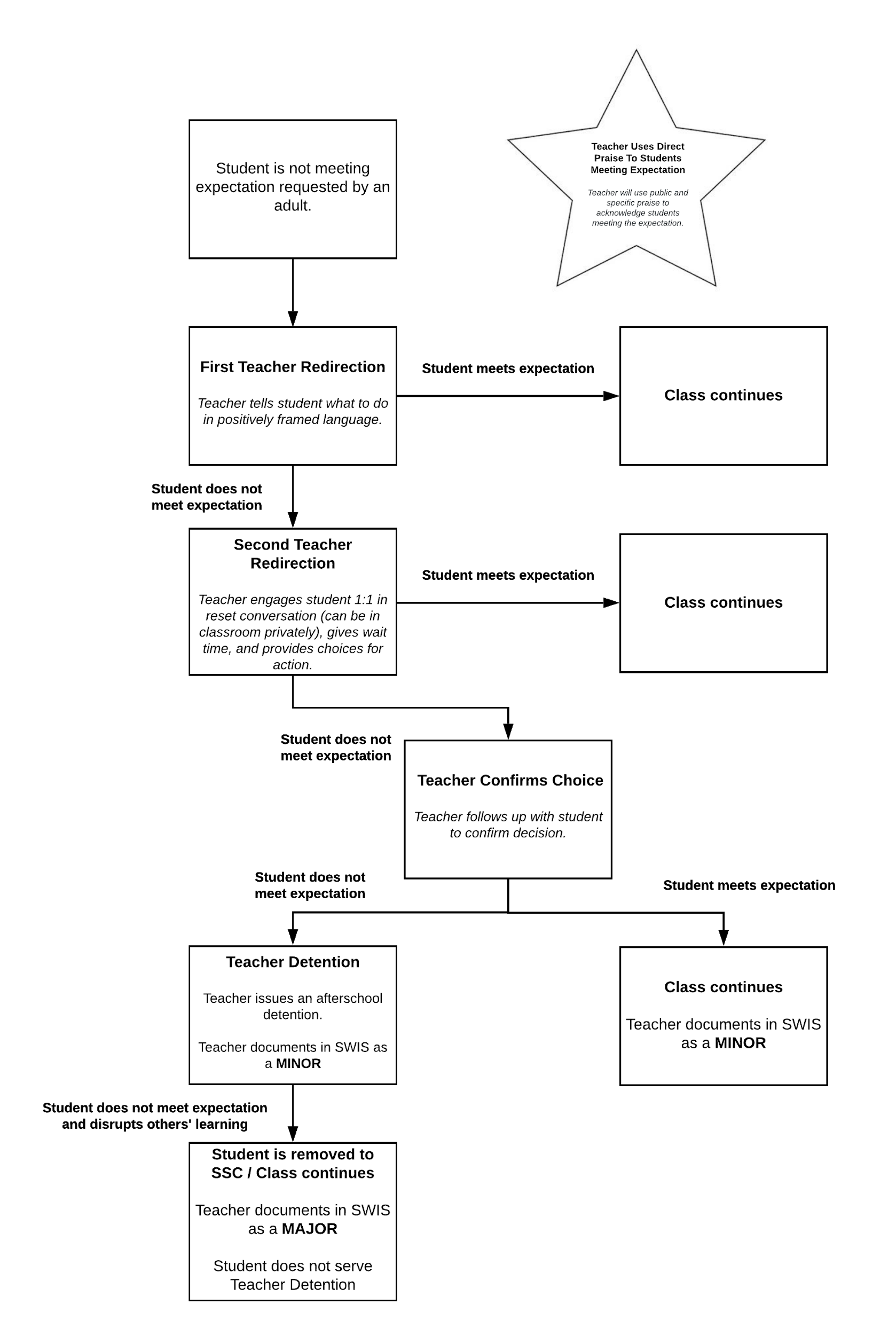 Teacher Consequence

Teacher issues a consequence (ie: call home)

Teacher documents in SWIS as a MINOR
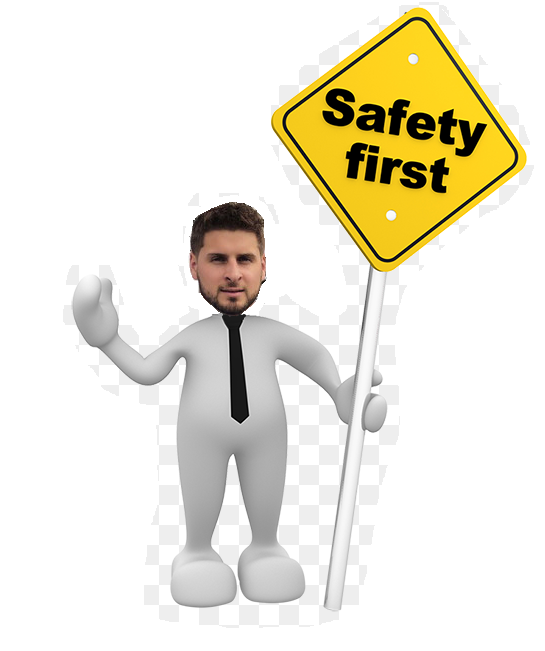 Heads Up!
That flowchart will be followed for choices that do not present immediate danger to yourself or others.  
If a student is being incredibly unsafe or threatening, that will be handled by SSC or admin more quickly to prevent injury.
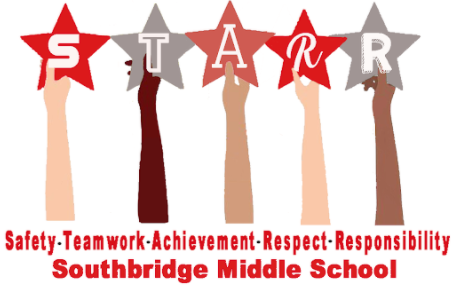 Time to Practice!
Teachers - it’s time to be a student!
Students - it’s time to be a teacher!
[Speaker Notes: Teachers - please choose a student or two to model a teacher.  Teachers, then please model what NOT to do with a cell phone while having the selected student model what the teacher should do.]
Support Staff Offices
Support Staff Offices Matrix
Notes about Support Staff Offices
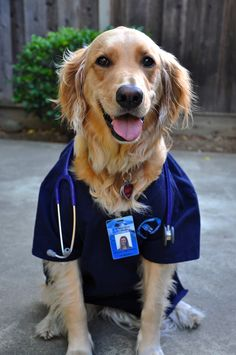 Always get a pass from your teacher first.
Go directly to the office and return to class when you’re done.
Be patient if you have to wait to go to the staff office.
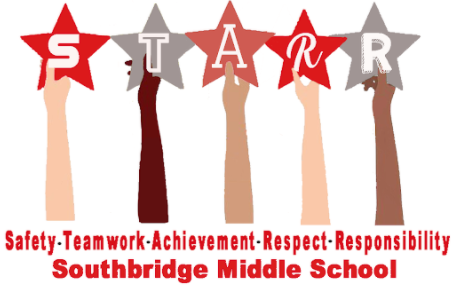 Arrival, Dismissal & Bus Procedures
What are the expectations for how we arrive at school?
[Speaker Notes: If you feel comfortable, you could do a Jamboard here for the students.]
Arrival Procedures
Wait in your seat calmly on your bus until it is unloaded by a staff member. It may take a few minutes, so please be patient. (It’s to avoid crowding and to be safe!)
Walk directly to the Middle School doors.
If you forgot a mask, get one in the foyer just inside the doors.
Walk directly to your homeroom with your belongings.
6th grade: Use the middle staircase, then follow one-direction hallways.
7th grade: Use the back staircase, then follow one-direction hallways.
8th grade: Take first right into 8th grade pod and follow one-direction hallways.
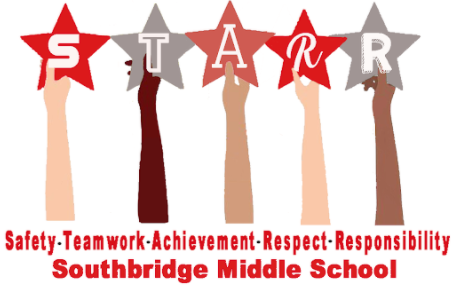 What are the expectations for how we leave school?
[Speaker Notes: If you feel comfortable, you could do a Jamboard here for the students.]
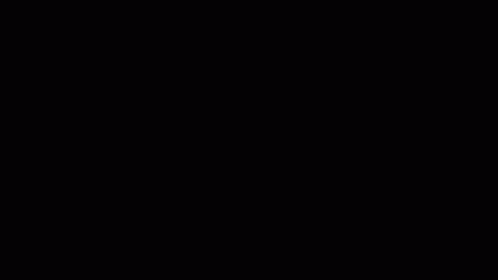 Dismissal Procedures
Students will be called by bus from their Period 5 class.
The bus numbers will be announced over the loudspeaker, so it is important that everyone is able to hear the announcements.  Please be respectful and allow ALL students to hear the bus numbers as they are called. 
When your bus number is called, your teacher will check the bus list and make sure that you are on the correct bus.  Switching buses will not be allowed. 
You will leave the classroom and walk to your appropriate bus.
8th - go out main hallway
7th - go down the backstairs and go down main hallway
6th - go down the middle stairs 
Be sure to follow all social distancing guidelines by keeping 6 feet apart and wearing your mask.
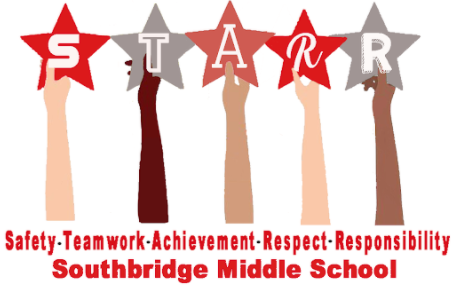 Bus Matrix